আজকের ক্লাসে সবাইকে স্বাগতম
পরিচিতি
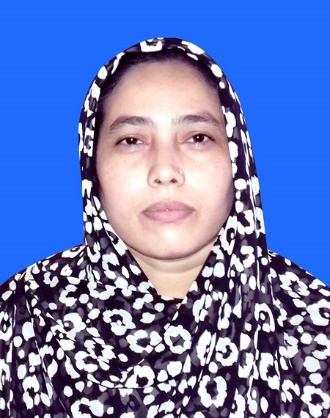 ফরিদা ইয়াসমিন
সহকারী শিক্ষক ( আই সি টি )
ব্রাহ্মন্দী মাধ্যমিক বালিকা বিদ্যালয়,
নরসিংদী ।
e-mail happy356884@gmail.com
Mob no-01714356884
শ্রেণিঃ ৬ষ্ঠ
বিষয়ঃ বাংলা
সময়ঃ ৪৫মিনিট
এসো ছবি গুলো দেখি
পাঠ ঘোষণা
আজকের পাঠ
       কতদিকে কত কারিগর
এ পাঠ শেষে শিক্ষার্থীরা-
 লেখক পরিচিতি সম্পর্কে বলতে পারবে।
 নির্বাচিত অংশটুকু শুদ্ধ উচ্চারণে পড়তে পারবে।
 নতুন শব্দগুলোর অর্থসহ বাক্য গঠন করতে পারবে।    
বাংলার ইতিহাস-ঐতিহ্য ও লোক-সংস্কৃতির বর্ণনা করতে পারবে।
লেখক পরিচিতি
কিছু শব্দের অর্থ শিখি
কুমোর =মাটি দিয়ে পুতুল,পাত্র, প্রতিমা তৈরি করা যাদের পেশা।
শানকি = মাটির তৈরী ছোট থালা ।
মওলানা ভাসানী= বাংলাদেশের বিখ্যাত রাজনীতিবিদ ও কৃষকনেতা।
লালন ফকির = বিখ্যাত মরমি সংগীত-সাধক।
বঙ্গবন্ধু = জাতির জনক বঙ্গবন্ধু শেখ মুজিবুর রহমান।
জয়নুল আবেদীন = বাংলাদেশের প্রখ্যাত চিত্রশিল্পী।
অবিশ্বাস্য = যা বিশ্বাস করা যায় না।
রবীন্দ্রনাথ = বিশ্ববিখ্যাত বাঙালী সাহিত্যিক।
নিরাসক্ত = আবেগহীন।
ময়ূরপঙ্খি নৌকা = ময়ূরের আকৃতি অনুসরনে তৈরি নৌকা।
নদীর ওপারে   কুমোর পারা। বাংলাদেশের গ্রামীণ জীবন লোকশিল্প ও লোকসংস্কৃতিতে সমৃদ্ধ। প্রাচীন কাল থেকেই এদেশের গ্রামে গ্রামে বিচিত্র লোক শিল্পের চর্চা হয়ে এসেছে।কাঠের, বাঁশের, বেতের, সুতার, পাটের এবং তামা-দস্তা-লোহা-স্বর্ণের বিচিত্র শিল্পকর্ম এদেশের প্রতিটি গ্রামে বহুল পরিচিত। এর মধ্যে মাটির গড়া শিল্প সমধিক পরিচিত ও প্রসিদ্ধ।
কতদিকে কত কারিগর শীর্ষক রচনায় ।সৈয়দ শামসুল হক এই কারিগরদের পরিচয় তুলে ধরছেনে। একসময় মাটির তৈজসপত্র তৈরী করতেন কুমোরগণ। কিন্তু সেদিন এখন আর নেই। এখন তারা মাটি দিয়ে নির্মাণ করেন খ্যাতিমানদের অবয়ব মূর্তি। পালমশাই এমনই একজন জাতশিল্পী।তাঁর তত্ত্বাবধানে শিল্পীগণ রবীন্দ্রনাথ ঠাকুর, কাজী নজরুল ইসলাম,বঙ্গবন্ধু শেখ মুজিবুর রহমান, লালন ফকির মাওলানা ভাসানীসহ খ্যাতিমানদের প্রতিমূর্তি গড়েন। শুধু তাই নয় ইতিহাস ও ঐতিহ্য হিসেবে পরিচিত বিষয়ও তাঁরা মিল্পকর্মের বিষয় হিসেবে বেছে নেন। সৈয়দ শামসুল হক এই গ্রামীণ শিল্পীদের নিষ্ঠা,সততা ও দক্ষতার পরিচয় তুলে ধরেছেন।
একক কাজ
কতদিকে কত কারিগর গল্পে জয়নুল আবেদিন কে ছিলেন?
দল গত কাজ
বাংলার ইতিহাস-ঐতিহ্য ও লোক সংস্কৃতির পরিচয় সম্পর্কে বর্নণা করো।
ু
মূল্যায়ন
1। পালমশাই বঙ্গবন্ধুর ছবিটা কোথায় রেখেছেন ?
    (ক) সবার উপরে   (খ) সবার নিচে  (গ) সবার মধ্যে 
2। ’অনু বড় হয়’ গ্রন্থটি কার লেখা ? 
    (ক) রবীন্দ্রনাথ ঠাকুর (খ) কাজী নজরুল ইসলাম (গ) সৈয়দ শামসুল হক 
3। সৈয়দ শামসুল হক কত সালে জন্ম গ্রহণ করেন ?
   (ক) 1935 খ্রিষ্টাব্দে  (খ) 1933 খ্রিষ্টাব্দে (গ) 1965 খ্রিষ্টাব্দে
4। কে ছোকরাদের দামড়া বলে ডেকেছিল ?
   (ক) পালমশাই (খ) সৈয়দ শামসুল হক (গ) জয়নুল আবেদীন
বাড়ির কাজ
আজকের দিনে পালমশাইয়ের মত যত্নশীল এবং নিপুন কারিগরের বড় অভাব ‘কতদিকে কত কারিগর’ রচনার আলোকে তা ব্যাখ্যা কর।
সবাইকে ধন্যবাদ